Privacy and Security for Brower Extensions: A Language-Based Approach
Ben Livshits
Microsoft Research
Redmond, Washington
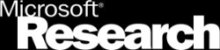 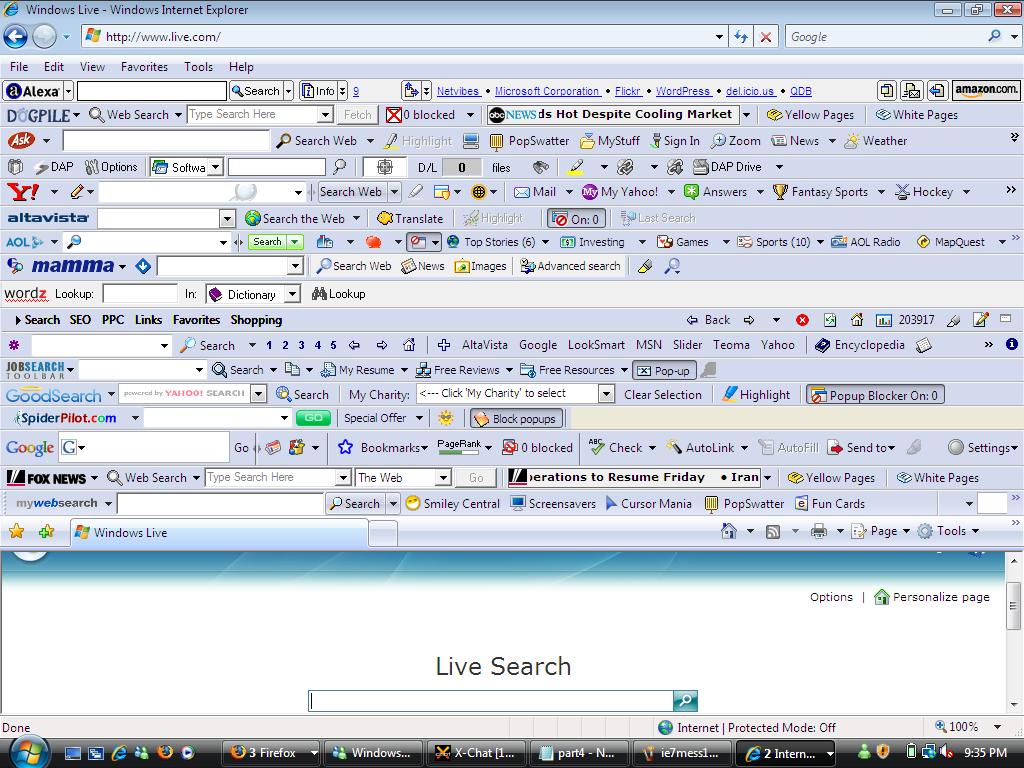 Provide missing functionality
Faster evolution that browsers
Embed themselves into browser
…which has security implications
RePriv
Verifiably
secure extensions
Language-based foundations
2
Type systems
Interest mining
Personalization
Provable privacy
RePriv
Re-envisioning in-browser privacy
Verification
Browser
Network protocols
Languages
3
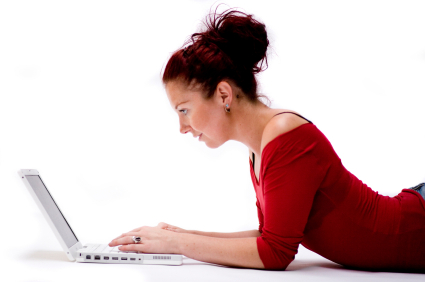 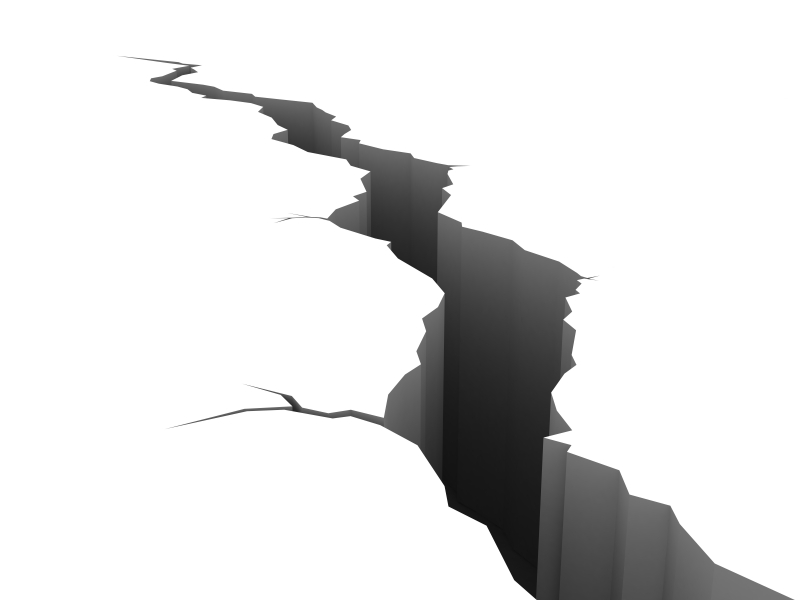 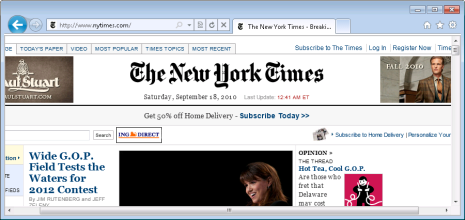 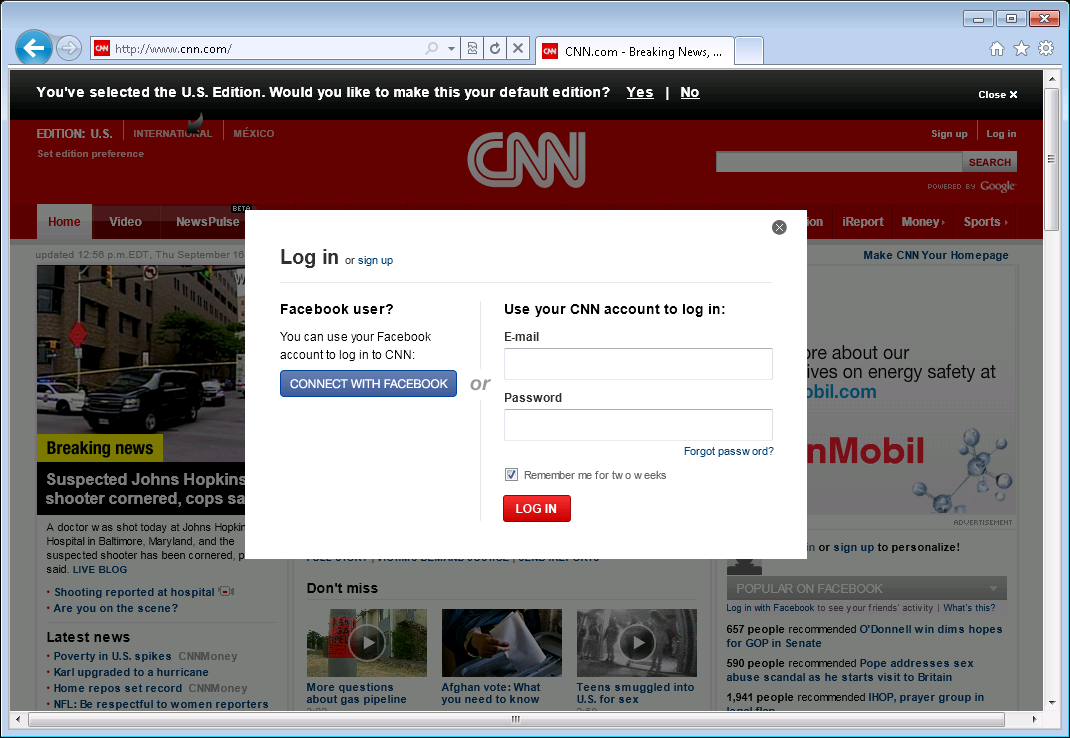 New York Times
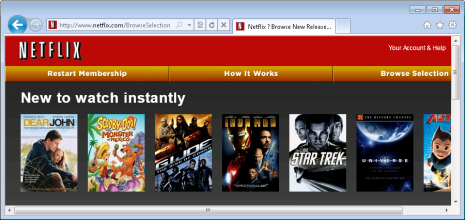 Netflix
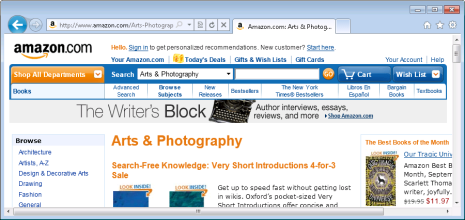 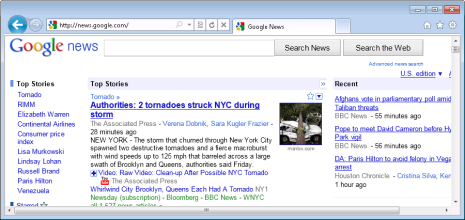 Amazon
4
Google news
Amazon
Netflix
Approach, Opportunity & Privacy
Broad applications:
Site personalization
Personalized search 
Ads

User data in browser

Control data release
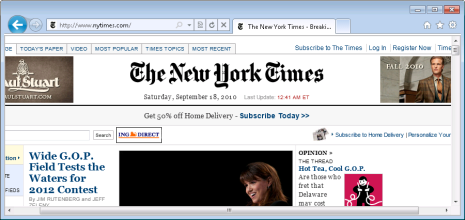 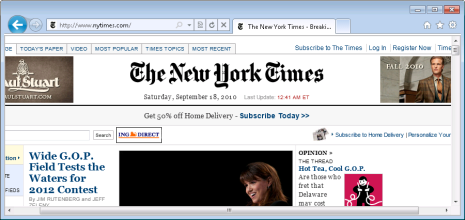 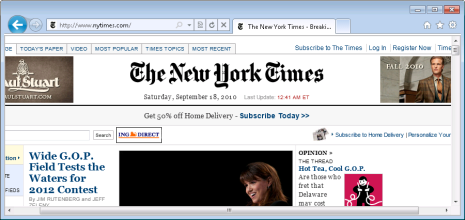 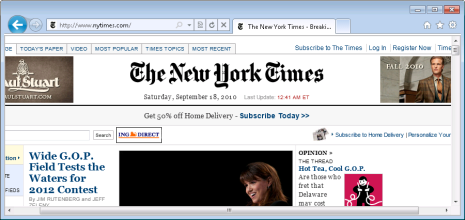 12
12
12
12
Browsing history
1
1
1
1
11
11
11
11
Top: Computers: Security: Internet: Privacy
Top: Arts: Movies: Genres: Film Noir
Top: Sports: Hockey: Ice Hockey
Top: Science: Math: Number Theory 
Top: Recreation: Outdoors: Fishing
10
10
10
10
2
2
2
2
Google
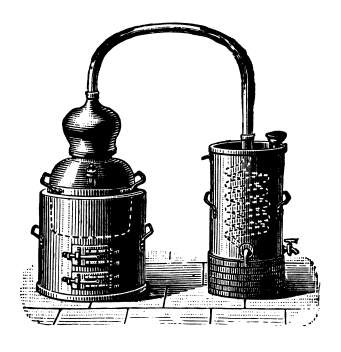 Your browser
9
9
9
9
3
3
3
3
8
8
8
8
4
4
4
4
7
7
7
7
5
5
5
5
Distill
6
6
6
6
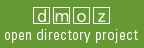 User interest profile
5
Scenario #1: Online Shopping
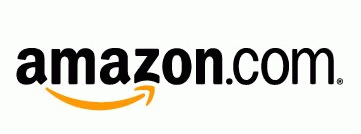 bn.com would like to learn your top interests. We will let them know you are interested in:

Science
Technology
Outdoors
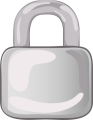 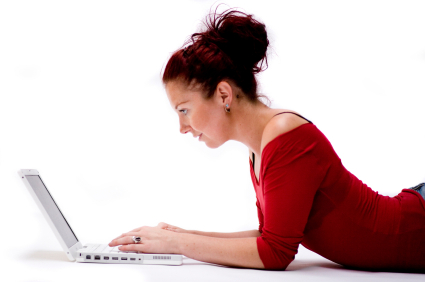 Interest profile
Interest profile
Accept
Decline
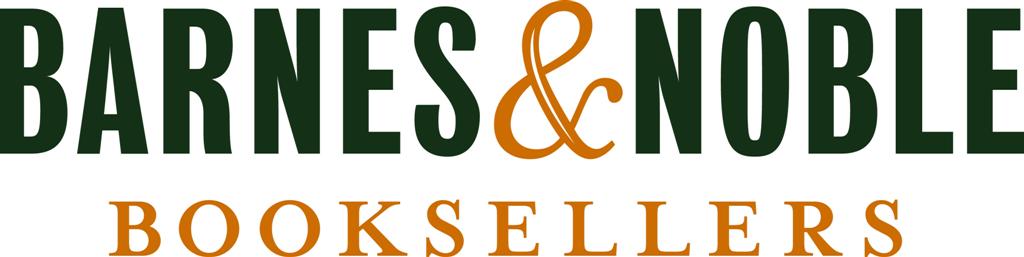 6
[Speaker Notes: Here is a more detailed look on how we expect this story to play out.

Suppose we would like to visit a new online merchant, and still receive a personalized experience…

We have used amazon.com loyally for years, and built up a fairly detailed interest profile. This is useless on a new merchant, such as bn.com

Run through RePriv-enabled scenario of user visiting a new online merchant, and receiving a personalized experience.

Illustrates use of general interest mining.

Trust BN.com with not leaking the profile further]
RePriv Protocol
GET /index.html HTTP 1.1
Host: www.example.com
Accept: repriv …
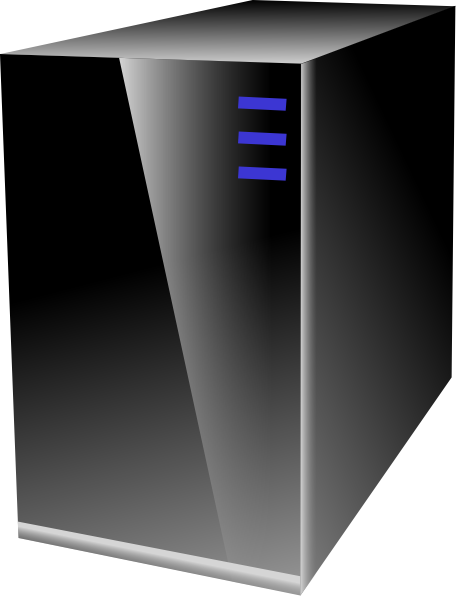 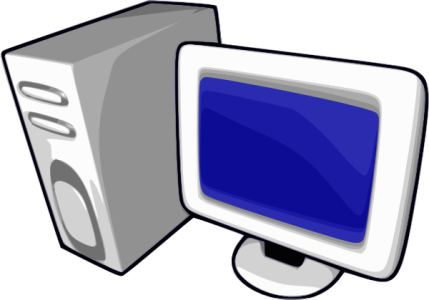 HTTP/1.1 300 Multiple Choices
index.html
index.html?top-n&level=m
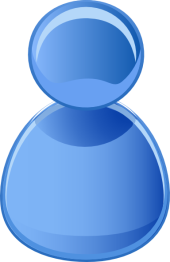 POST /index.html HTTP 1.1
Host: www.example.com
Content-Length: x
category1=c1&…
HTTP/1.1 200 OK

Personalized page content
7
[Speaker Notes: Core mining is communicated to content providers with a simple protocol.

Walk through instance of protocol.

Backwards-compatible with existing HTTP implementations

Enables personalization to occur on the server-side.

Communicates topic-specific information, as well as global interest profile statistics]
Scenario #2: Personalized Search
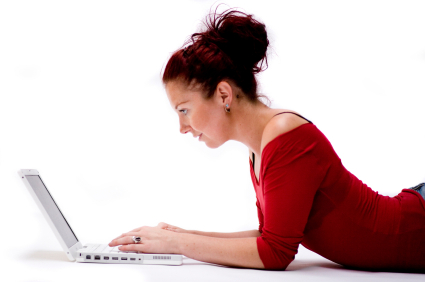 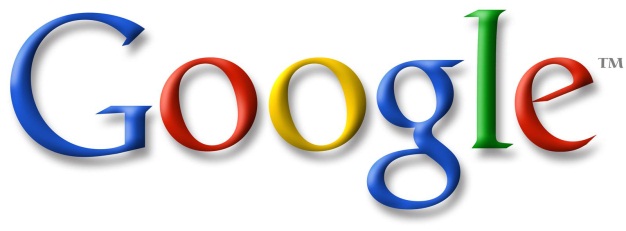 Would you like to install an extension called “Bing Personalizer” that will:

Watch mouse clicks on bing.com
Modify appearance of bing.com
Store personal data in browser
Personalized Results
“weather”  weather.com
“sports”  espn.com
“movies”  imdb.com
“recipes”  epicurious.com
Accept
Decline
8
[Speaker Notes: General behavior mining doesn’t work for all applications.

Search personalization is an example: an engine watches which queries I type, and the results I select, in order to provide personalized results.

This is too particular for a general mechanism in the browser to support. 

Run through scenario of RePriv-enabled personalized search experience, to illustrate the collection/use of site-specific information.]
Contributions of RePriv
RePriv
An in-browser framework for collecting & managing personal data to facilitate personalization.
Core Behavior Mining
Efficient in-browser behavior mining & controlled dissemination of personal data.
RePriv miners
A framework for integrating verified third-party code into the behavior mining & dissemination of RePriv.
Real-world Evaluation
Evaluation of above mechanisms on real browsing histories & two in-depth case studies.
9
[Speaker Notes: RePriv: a framework for protecting privacy by returning control of personal information to the client, making dissemination explicit to the user.

Core Behavior Mining: we show how a general-purpose interest profile for a user can be constructed efficiently from within the browser.

Miners: we made RePriv extensible by allowing third-party code to exist within the browser, using and contributing to the personal data maintained by RePriv. RePriv maintains privacy by rigorously verifying the behavior of all third-party code it runs.

Evaluation: we evaluated key aspects of RePriv using data collected from IE8 & Bing toolbar, as well as user studies on mechanical turk.]
RePriv Architecture
Browser equipped with RePriv
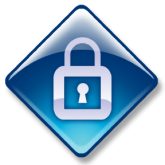 Core mining
Core mining
Core mining
Core mining
Miners
3rd party providers
(imdb.com)
User consent and policies
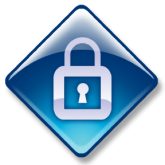 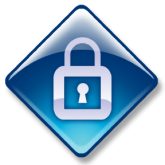 RePriv APIs
Personal store
1st party providers
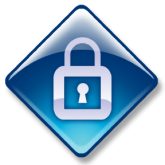 (netflix.com)
10
Core Mining
Taxonomy from first two levels of ODP taxonomy
~450 categories total
20 top-level categories
Overlap exists
Naïve Bayes
All categories equally likely
Training: min(3000, # pages) sites per category
Attribute words occur in at least 15% of docs for ≥1 category

Classification is fast enough: O(c•n)
n is # words in document
c is # document categories
11
[Speaker Notes: ODP taxonomy has been used in the web personalization literature before.

ODP provides labeled training examples in an open, publicly-available format.

Overlap isn’t a huge problem – the categories are subjectively-applied anyway.]
Global Mining Convergence
Converges quite fast
12
RePriv vs. the White Pages
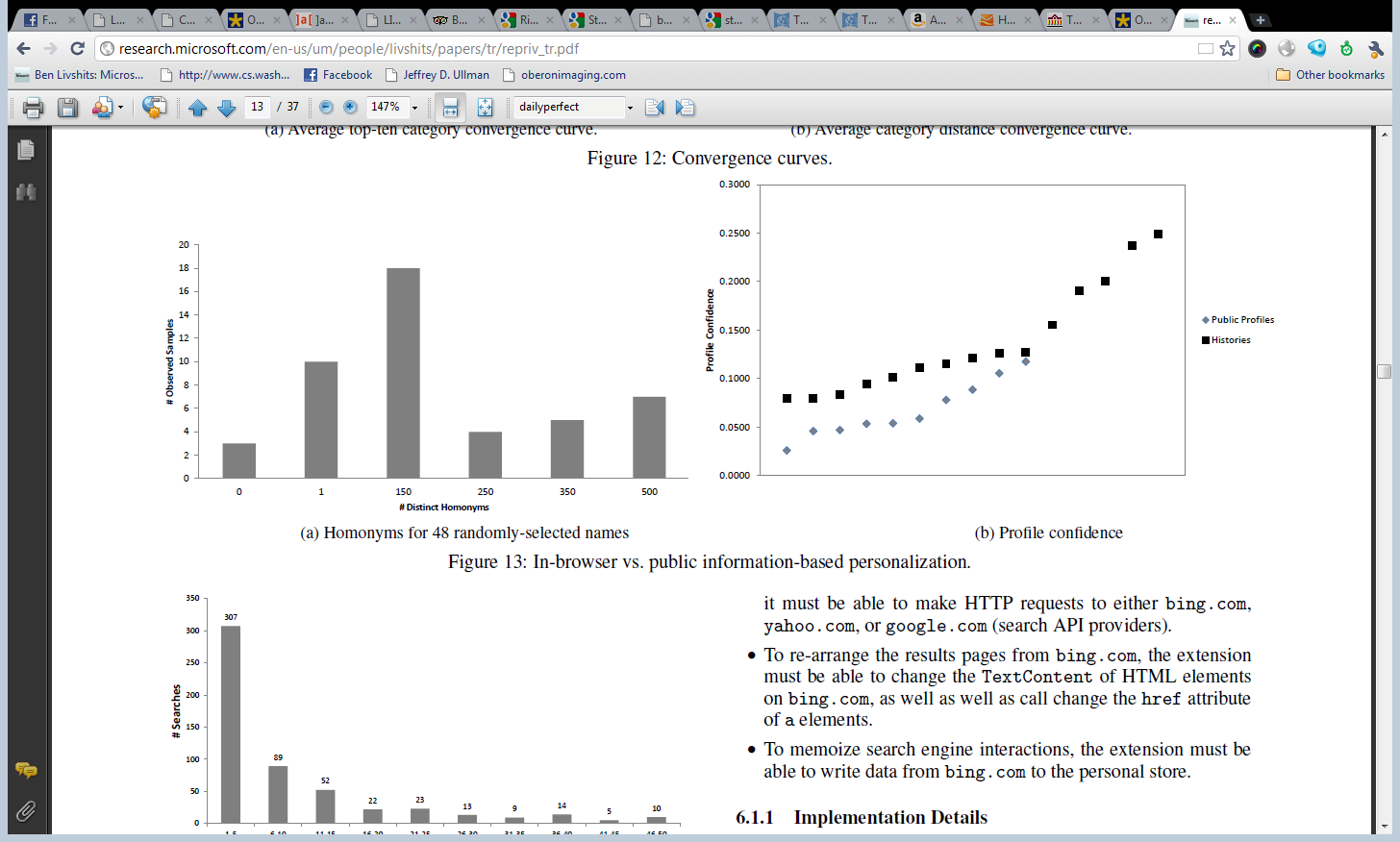 Source: 
WebMii.com
# of observer samples
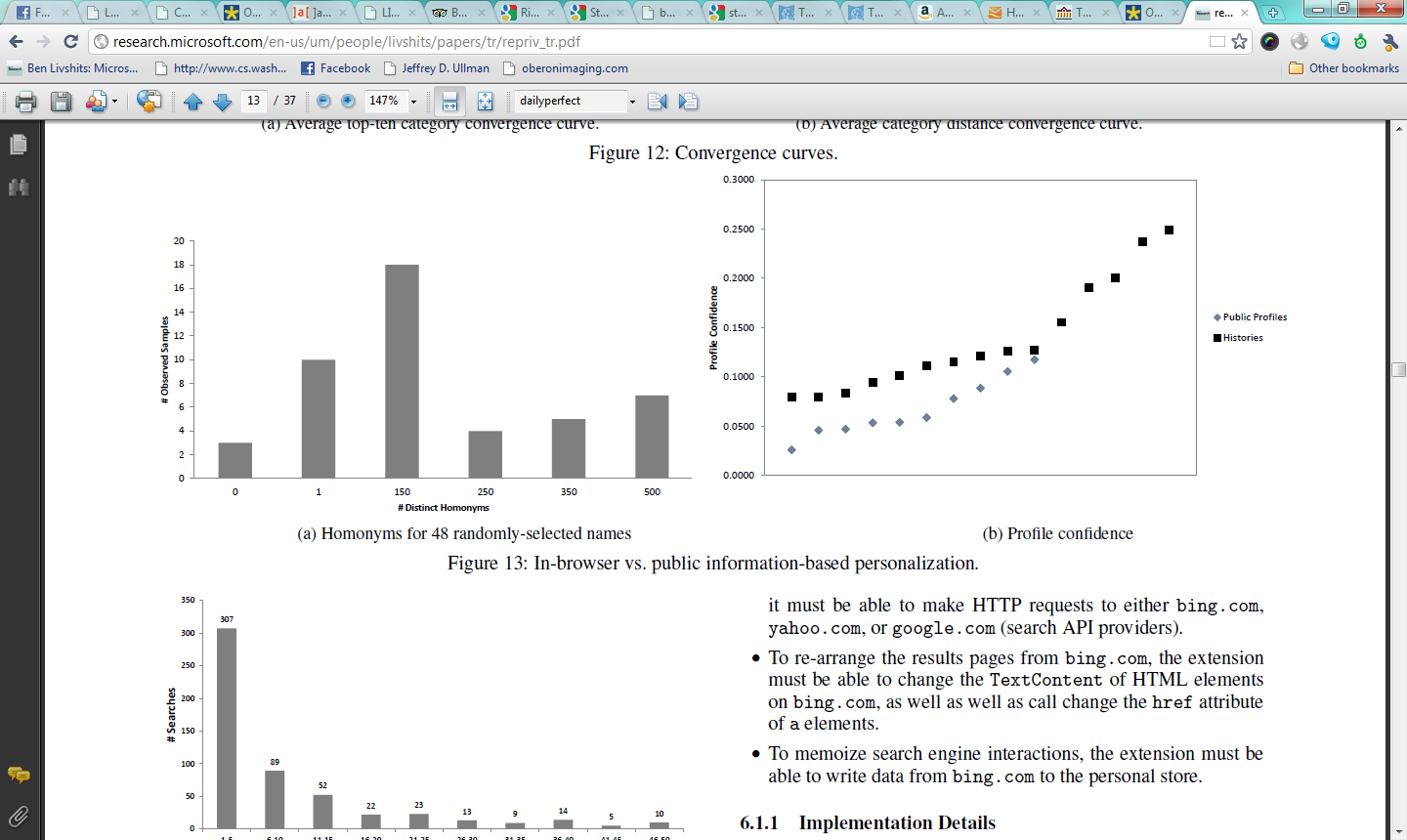 profile confidence
13
RePriv Miners
VERIFIED
^
14
Miner Verification Strategy
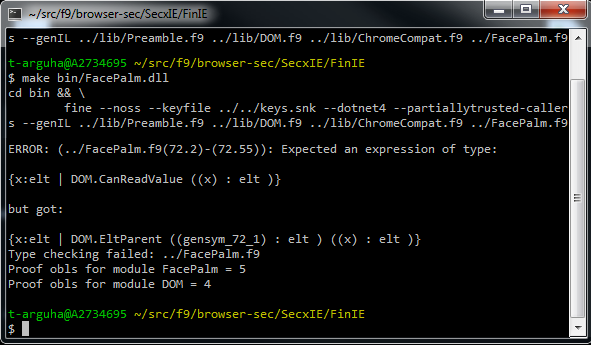 Untrusted miners are written in Fine 
Refined types on security-critical arguments to reflect policy needs
Policy at top of source code
Won’t compile unless code follows policy
15
[Speaker Notes: Fine is a security-typed functional language that supports refined and affine types.
Fine programs cannot affect underlying system without API support.
Refining API parameters to match policy needs removes the need for reference monitor.
Must still verify that refinements correctly capture API functionality/associated policy implications.


NOTE: PLEASE ADD A SCREENSHOT of FINE IN ACTION]
assume ExtensionId "twitterminer"
assume CanCommunicateXHR "twitter.com“ Nil
assume  CanUpdateStore("twitter.com“ “twitterminer”)

val MakeRequest: p:provs ->
                                ({host:string | CanCommunicate host p})              
                                               ->
      		    t:tracked<string,p> -> 
                                 …
      		    tracked<string,fp>

val AddEntry ({p:provs | CanUpdateStore p}) ->                            
                        data:tracked<string,p> ->
                        string ->
                        tracked<list<string>,p> ->
                        …
                        unit
Web site
Personal store
16
Netflix Example
114 lines of Fine code
Update interest profile based on Netflix.com interactions
Watches clicks on rating links, updates store
Reads store to find recently-viewed movies by genre

Can provide this information on request to 
fandango.com
amazon.com
metacritic.com
let doGetMovies genre cdom =
    …
  let flixEnts = GetStoreEntriesByTopic
                         myprov "movie" in
  let genreFlix = bind myprov flixEnts
                           (filterByGenre genre) in
  ExtensionReturn cdom myprov genreFlix
assume ExtensionId  "netflixminer"
assume forall (s:string) . (ExtensionId s) => CanUpdateStore (P "netflix.com" s)
assume forall (s:string) . CanReadDOMId "netflix.com" s
assume CanReadDOMClass "netflix.com" "rv1"
assume CanReadDOMClass "netflix.com" "rv2"
assume CanReadDOMClass "netflix.com" "rv3"
assume CanReadDOMClass "netflix.com" "rv4"
assume CanReadDOMClass "netflix.com" "rv5"
assume CanCaptureEvents "onclick" (P "netflix.com" "netflixminer")
assume CanServeInformation "fandango.com" (P "netflix.com" "netflixminer")
assume CanServeInformation "amazon.com" (P "netflix.com" "netflixminer")
assume CanServeInformation "metacritic.com" (P "netflix.com" "netflixminer")
assume CanHandleSites "netflix.com"
assume CanReadStore (P "netflix.com" "netflixminer")
assume CanReadLocalFile "moviegenres.txt"
17
REAL-WORLD
Experimental Evaluation
^
18
Privacy-Aware News Personalization
19
[Speaker Notes: Our algorithm is an approximation of a collaborative recommendation system
It relies on del.icio.us]
Privacy Policy
Query del.icio.us with top interest data
Change “href” attribute of anchor elements on nytimes.com
Change TextContent of selected anchor and div elements on nytimes.com
20
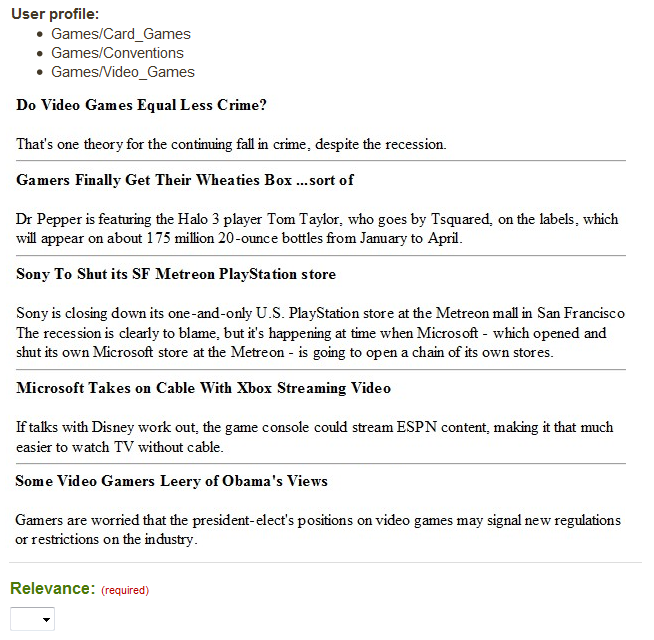 Evaluation Process
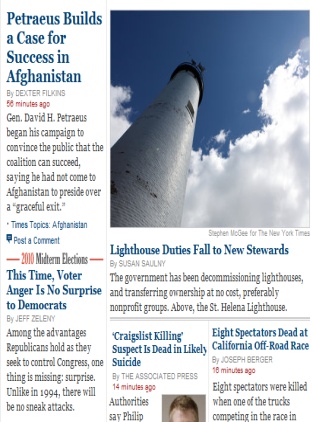 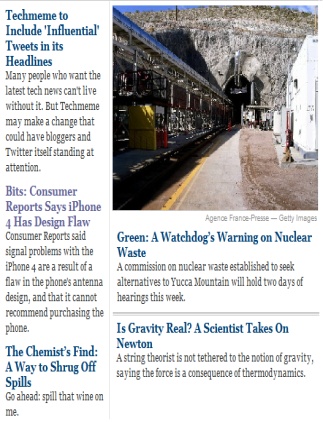 Technology/Web 2.0
Technology/Mobile
Science/Chemistry
Science/Physics
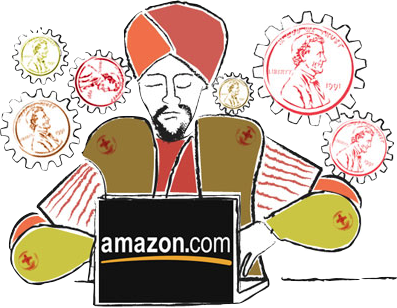 2,200 questions
Over 3 days
Types of results
Default 
Personalized
Random
21
[Speaker Notes: Ask the audience: which new york times front page is more likely to interest the author of these slides?
The front page on the right was generated by our personalization extension.
Personalized content, such as that on the right, is becoming more popular on the web.]
News Personalization: Effectiveness
Personalized
Most responders rated highly!
Random
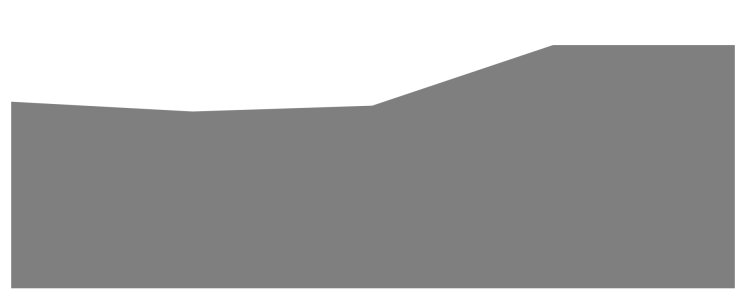 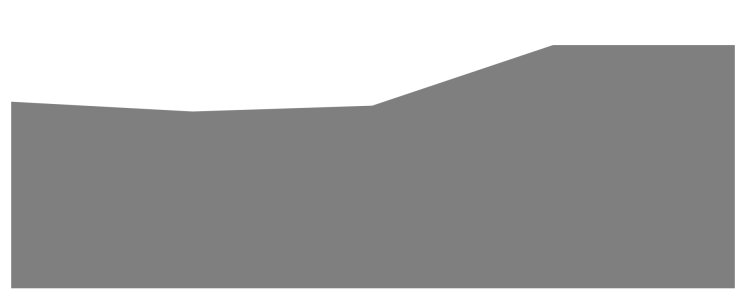 Most responders rated poorly
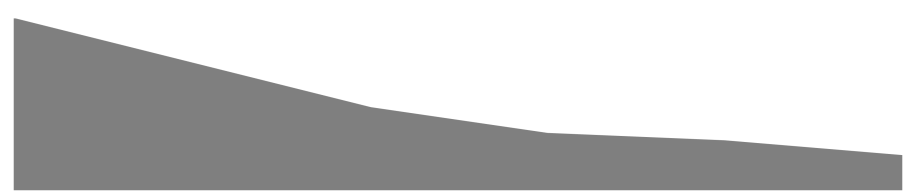 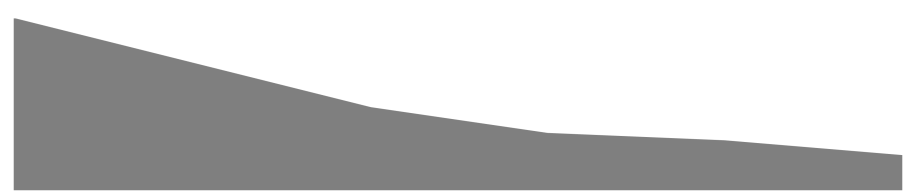 Default
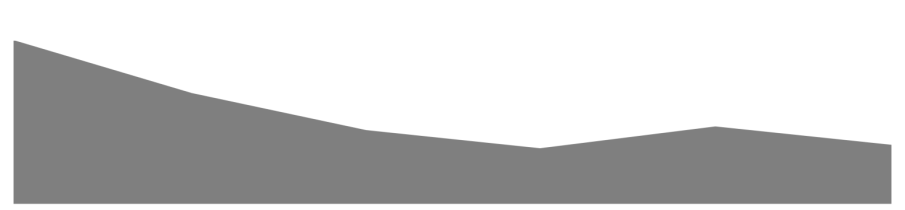 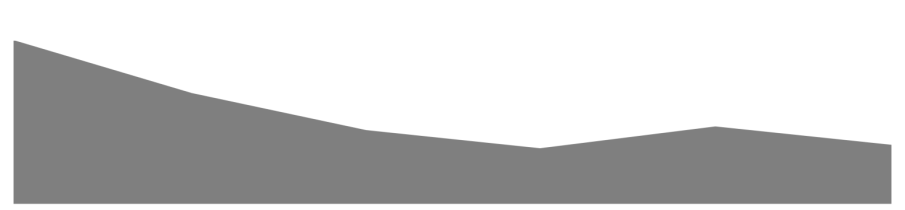 22
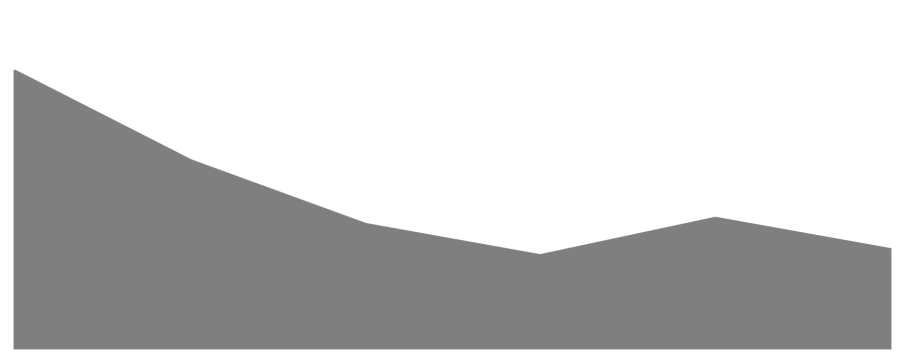 User Relevance Score
[Speaker Notes: Show results from Mturk study – violin plot.]
Fine
JavaScript
ML
Verified Security 
for Browser Extensions
Type systems
Verification and analysis
23
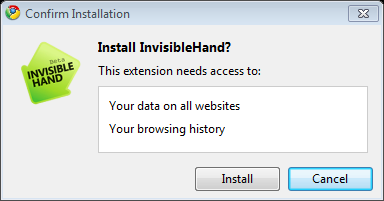 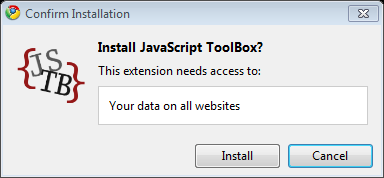 "update_url":"http://clients2.google.com/service/...",
"name": "Twitter Extender", "version": "2.0.3",
"description": "Adds new Features on Twitter.com ",
"page_action": { ... }, "icons": { ... }, \\
"content_scripts": [ {
"matches": [
      "http://twitter.com/*", "https://twitter.com/*"],
      "js": ["jquery-1.4.2.min.js","code.js"]
} ],
"background_page": "background.html",
"permissions": [ "tabs", "http://api.bit.ly/" ]
1,139 popular  Chrome extensions
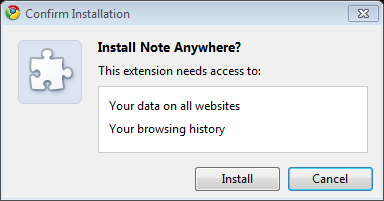 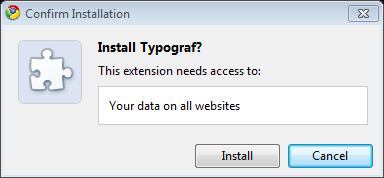 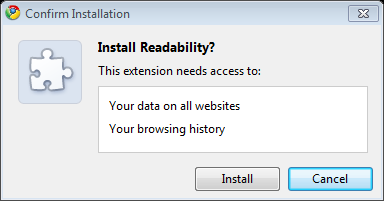 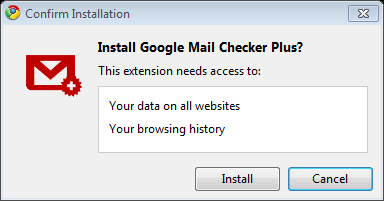 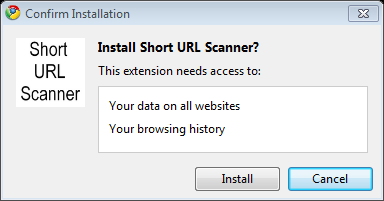 60% of all extensions are grossly over-privileged (access to complete history)
24
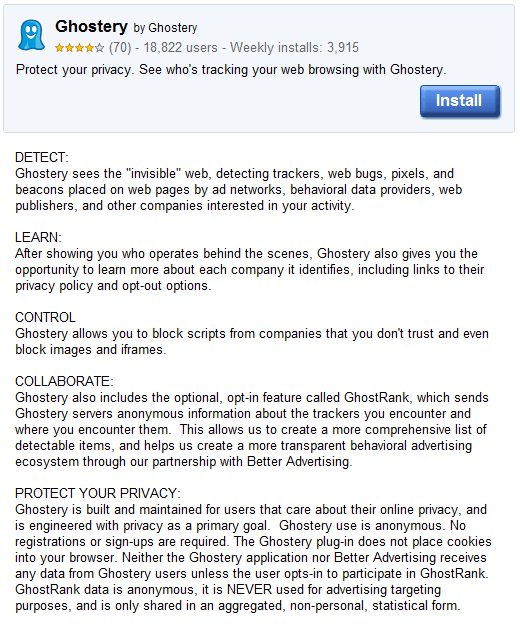 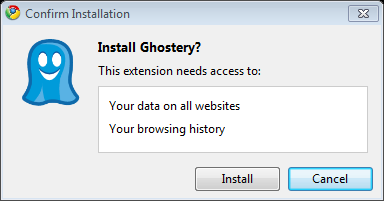 similar to InPrivate Filtering (IE8), but available on other browsers
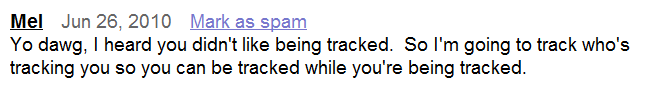 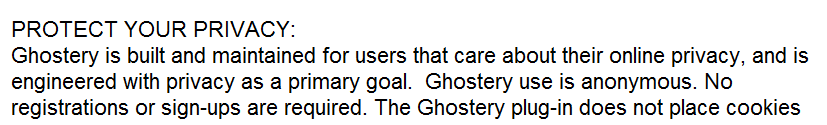 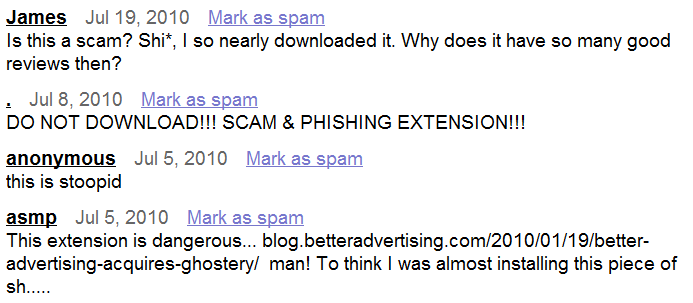 Moral: security manifests rendered useless by permissively over-privileged extensions
25
Contributions
Study of Chrome extensions
Large-scale study of >1,000 Chrome extensions 
Analyze their manifests for security privileges
Conclude that many or most are over-privileged
Datalog-based policies
Policy language based on Datalog for specifying fine-grained authorization and data flow policies
Visualization tools to “apply” authorization policies to web pages
Semantics of policies and extensions
Formalize the semantics of security policies and extensions in an execution model with arbitrary interleavings
Security property, (L;P)-safety, suitable for use with extensions that interact with other, untrusted code
Extensions implemented
Programming 17 extensions in Fine covering a range of fine-grained authorization and information flow properties for each, and automatically verifying for policy compliance
These include several widely-used Chrome extensions, showing that our model brings benefits to legacy extension architectures
Retargeting to multiple browsers
Extend Fine compiler with a code generator that emits JavaScript (in addition to .NET bytecode) 
Extension development in a platform-independent way, allowing for deployment in IE 8, Chrome, Firefox, and C3
26
[Speaker Notes: RePriv: a framework for protecting privacy by returning control of personal information to the client, making dissemination explicit to the user.

Core Behavior Mining: we show how a general-purpose interest profile for a user can be constructed efficiently from within the browser.

Miners: we made RePriv extensible by allowing third-party code to exist within the browser, using and contributing to the personal data maintained by RePriv. RePriv maintains privacy by rigorously verifying the behavior of all third-party code it runs.

Evaluation: we evaluated key aspects of RePriv using data collected from IE8 & Bing toolbar, as well as user studies on mechanical turk.]
Our Goals
policy.f9
ext.f9
Explicit and expressive policy language

Automatic verification

Retargeting for multiple browsers
Fine compiler
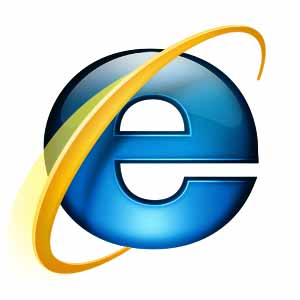 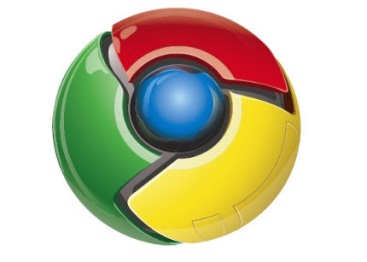 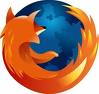 .NET
JavaScript
JavaScript
27
Contrast
policy.f9
ext.f9
Curating process
Arbitrary
Too permissive
Time-consuming

Difficult to port

Code in C/C++ or JavaScript is difficult to check
FF overlays
Fine compiler
COM-based extensions
Chrome JS + manifest
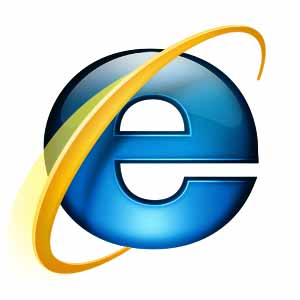 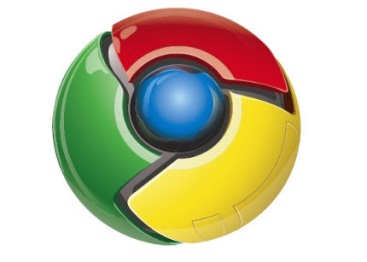 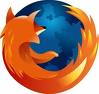 .NET
JavaScript
JavaScript
28
Example: FaceBook Extension
SECURE
^
29
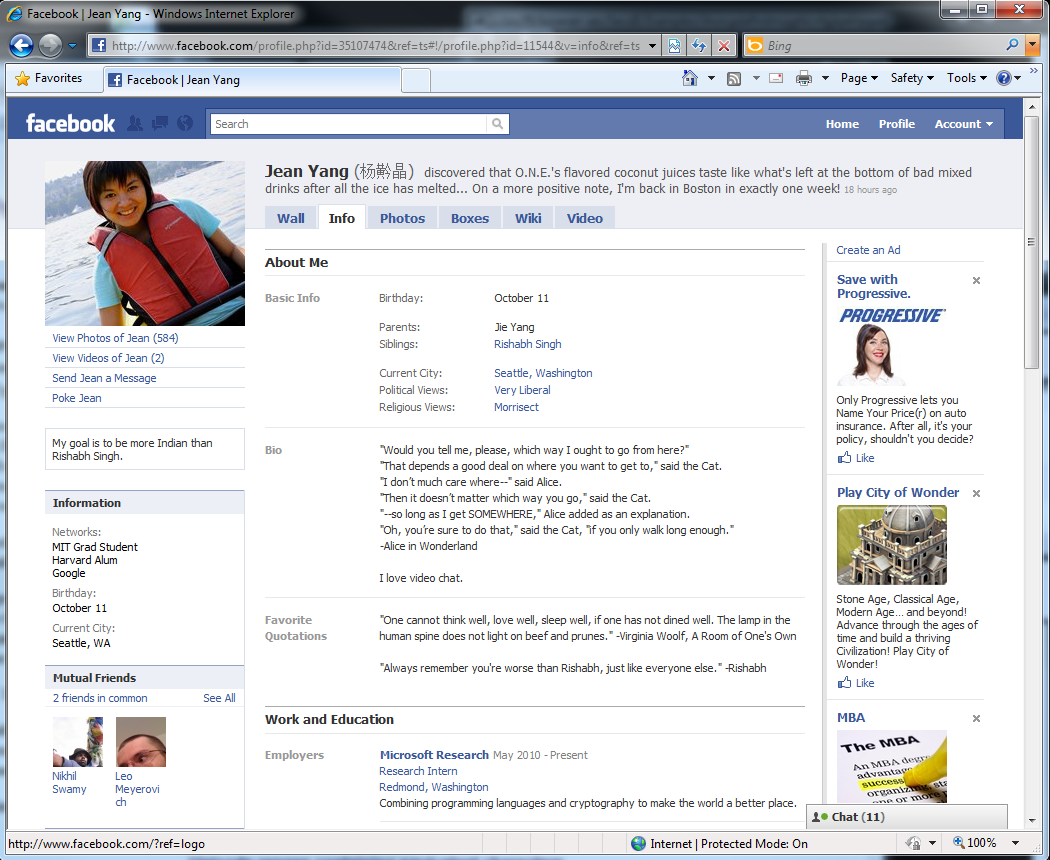 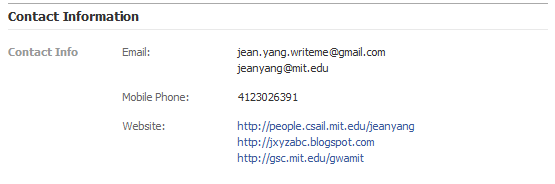 https://api.del.icio.us/v1/posts/add?
url=http://people.csail.mit.edu/jeanyang&
description=Jean+Yang
30
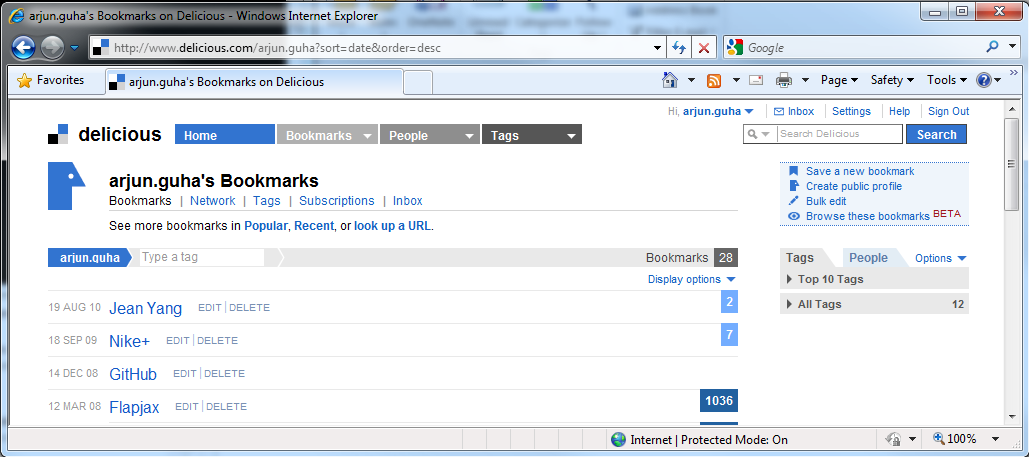 https://api.del.icio.us/v1/posts/add?
url=http://people.csail.mit.edu/jeanyang&
description=Jean+Yang
31
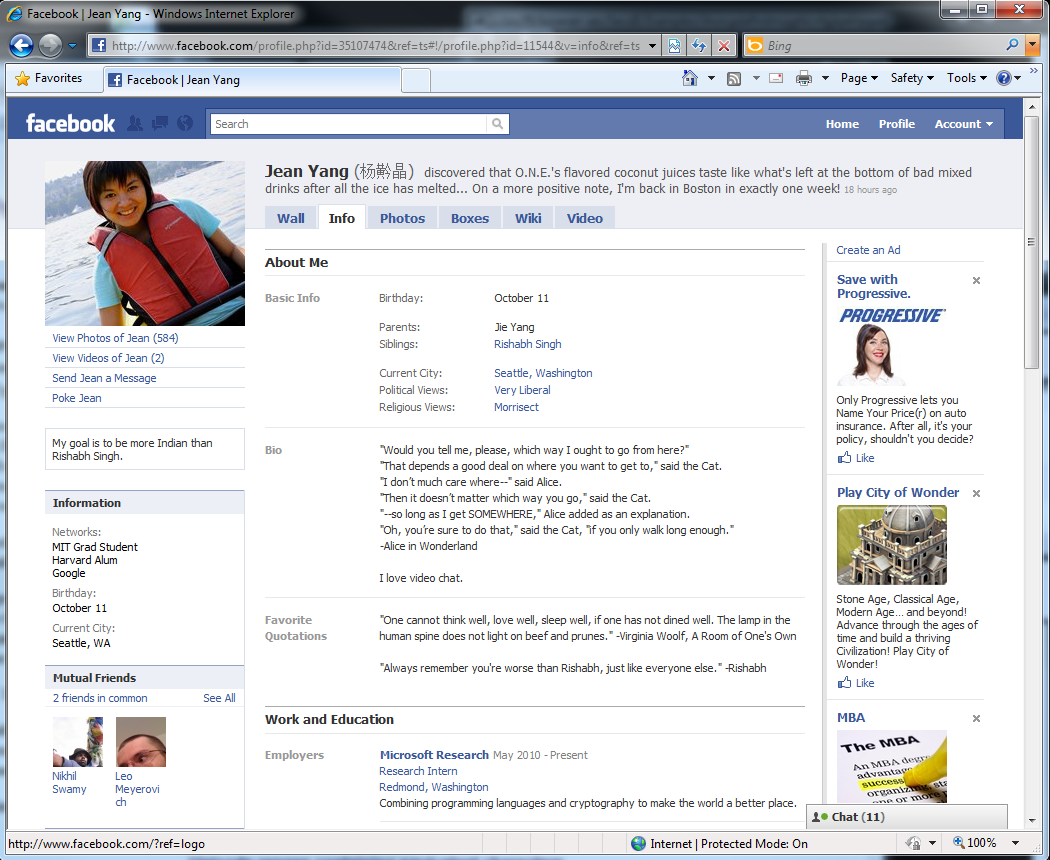 getName and getWebsites do not exist. ..
:-(
let name = document.getName() in
let website = document.getWebsites()[0] in
  ...
32
How Do We Pattern-match?
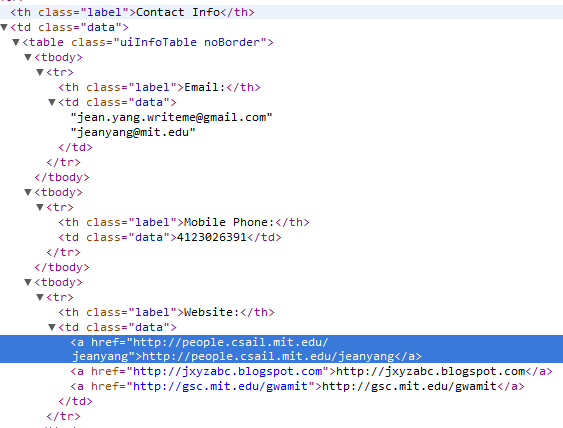 lbls = document.getElementsByClassName("label")
> [ <th class="label">Email:</th>;
    <th class="label">Address:</th>;
    <th class="label">Website:</th>;
    ... ]

websiteLbl = (filter isWebsite lbls)[0]
> <th class="label">Website:</th>

websiteLbl.nextSibling
> <td class="data"><a href="... mit.edu ..."> ...
33
What is the Right Policy?
CanRead <a> tags
Read links to likes, dislikes, groups, posts, friends, etc.

CanRead <td class="data">
Can read phone, email

CanRead <td class="data"> tags, which have a sibling
<td class="label">Website:</td>
34
Extension Name
Extension Behavior
PrintNewYorker
Appends “?printable=true” to internal
links
on newyorker.com
Google Reader client
Sends RSS
feed links to Google Reader
Gmail checker
Rewrites “mailto:” links to open
Gmail’s
compose page
Bookmarking
Sends selected text to delicious.com
Dictionary lookup
Queries online
dictionary with selection;
displays definition in a floating <div>
Facebook data
miner
Sends
friends’ web
-
addresses to
delicious.com
JavaScript toolbox
Edits selected text
Password manager
Stores
and retrieves passwords on each page
Magnify
under
mouse
Modifies CSS
on the page
Short
URL expander
Sends URLs
to longurlplease.com
Typography
Modifies values
of <input> elements
35
USING REFINED TYPES
Policies in Fine
^
36
type elt

val getAttr : 
     elt 
  -> string
  -> string
Native DOM elements, abstract to Fine
Defined in F#/JavaScript with this type
37
assume  (e:elt) . EltTagName e "a"
   CanReadAttr e "href"

type elt

val getAttr : 
     e:elt 
  -> { key:string | CanReadAttr e key }
  -> string

val getTagName :
     elt
  -> string
Precondition
38
assume  (e:elt) . EltTagName e "a"
   CanReadAttr e "href"

type elt

val getAttr : 
     e:elt 
  -> { key:string | CanReadAttr e key }
  -> string

val getTagName :
     e:elt
  -> { name:string | EltTagName e name }
Postcondition
39
assume  (e:elt) . EltTagName e "a"
   CanReadAttr e "href"

type elt

val getAttr : 
     e:elt 
  -> { key:string | CanReadAttr e key }
  -> string

val getTagName :
     e:elt
  -> { name:string | EltTagName e name }

// code
let getLink elt =
  if getTagName elt = "a" then
    // true  EltTagName elt "a"
    getAttr elt "href" // requires CanReadAttr elt "href"
  else
    "not a link"
No runtime overhead (fast)

No runtime security exceptions (robust)

Fine + Z3 check pre- and post-conditions
Postcondition
40
assume  (e:elt) . CanReadAttr e "class"

assume  (label:elt), (labelText:elt) .
     EltParent labelText label
  && EltAttr label "class" "label"
   CanReadValue labelText

assume  (data:elt), (label:elt), (labelText:elt),
          (website:elt), (parent:elt) . 
     EltParent data parent
  && EltParent label parent
  && EltParent website data
  && EltParent labelText label
  && EltAttr label "class" "label"
  && EltTextValue labelText "Website:“

   CanReadAttr website "href"
Can read all "class" attributes
Can read all data labels
data and label are siblings via parent
41
(L;P)-safety: Semantics of policies
Execution of browser extensions interleaved with JS-code on a web page
Key feature of (L;P)-safety: Security of an extension is independent of effects of JS on the page
Security of browser does not depend on the page currently being viewed
Simply programming model: extension author does not have to consider JS interleavings in order to comply with security policy
42
Safety by typing
Main theorem:
Given a Datalog policy P, a set of ground facts L, an environment Γ such that Γ |= L,  a program e and a type t. 
P; Γ |- e : t   =>  e is (L;P)-safe

Reduction relation:  P |- (L;e)  (L’;e’)
Reduction steps are guarded by policy queries evaluated over a set of accumulated ground facts L
Theorem says: well-typed programs never raise security exceptions
43
Visualizing Policies
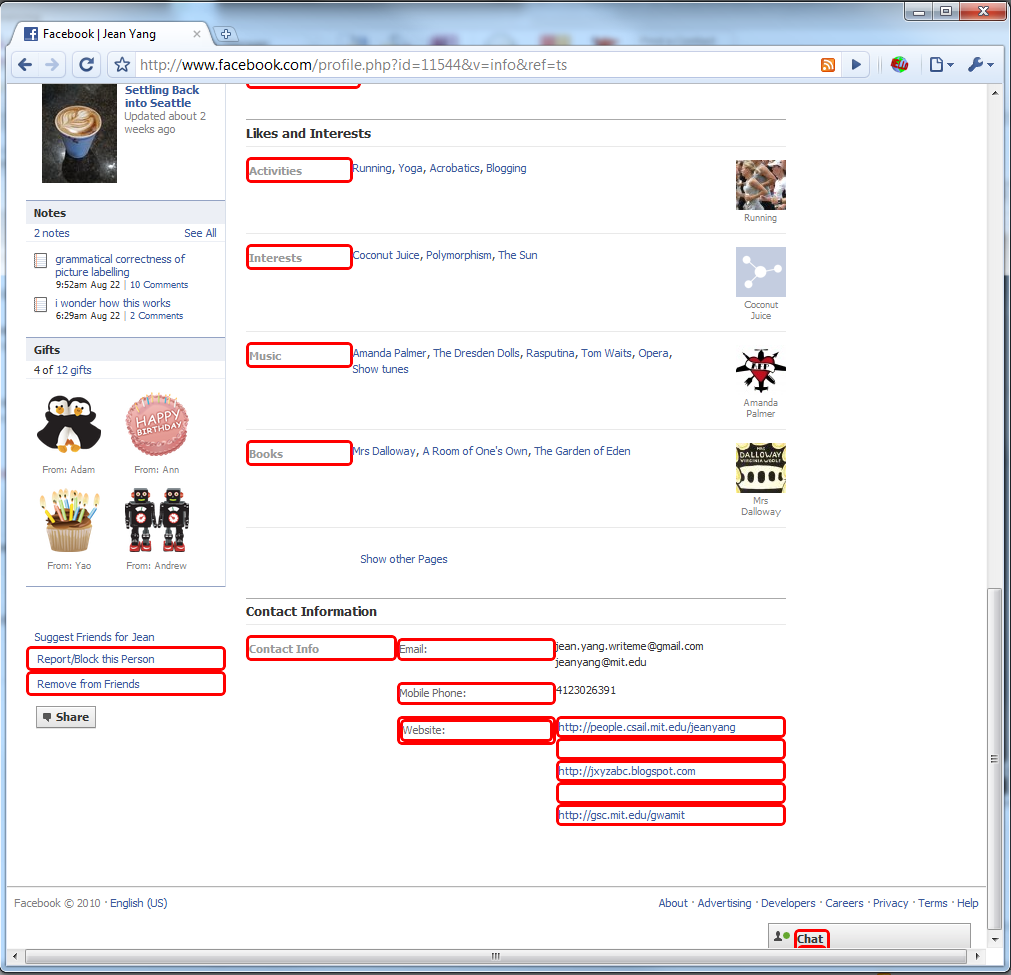 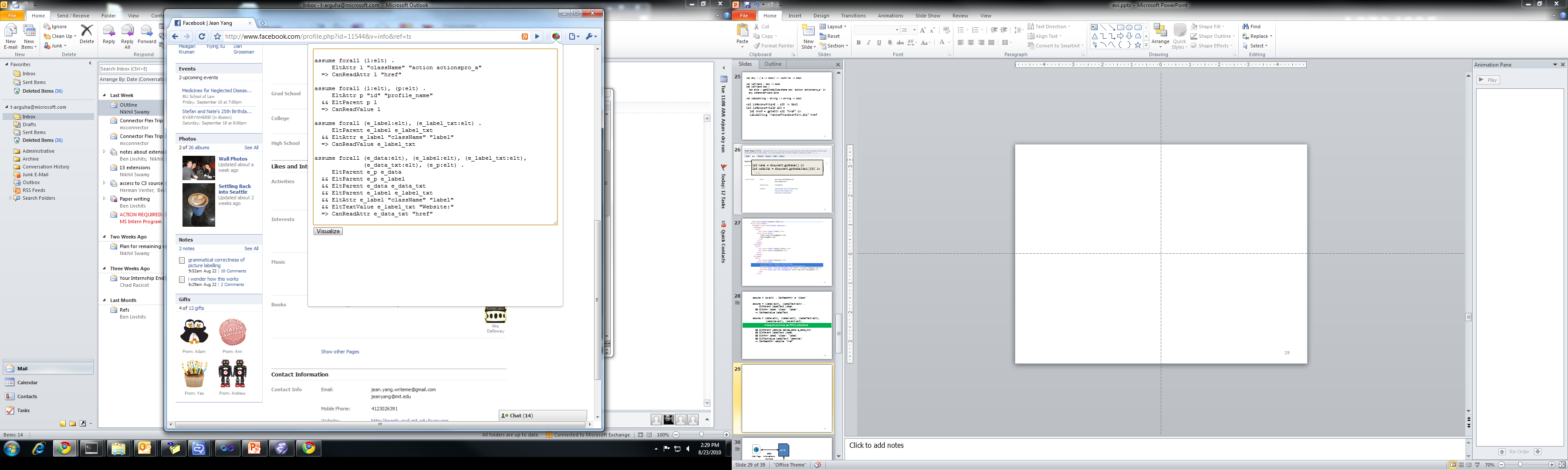 44
Experimental Summary
Variety of extension types

Over 1,500 LOC total

Many extensions ported from Chrome
Only the content script in Fine
Compiled to JavaScript using a new Fine backend
Much of the code remains in the extension core
45
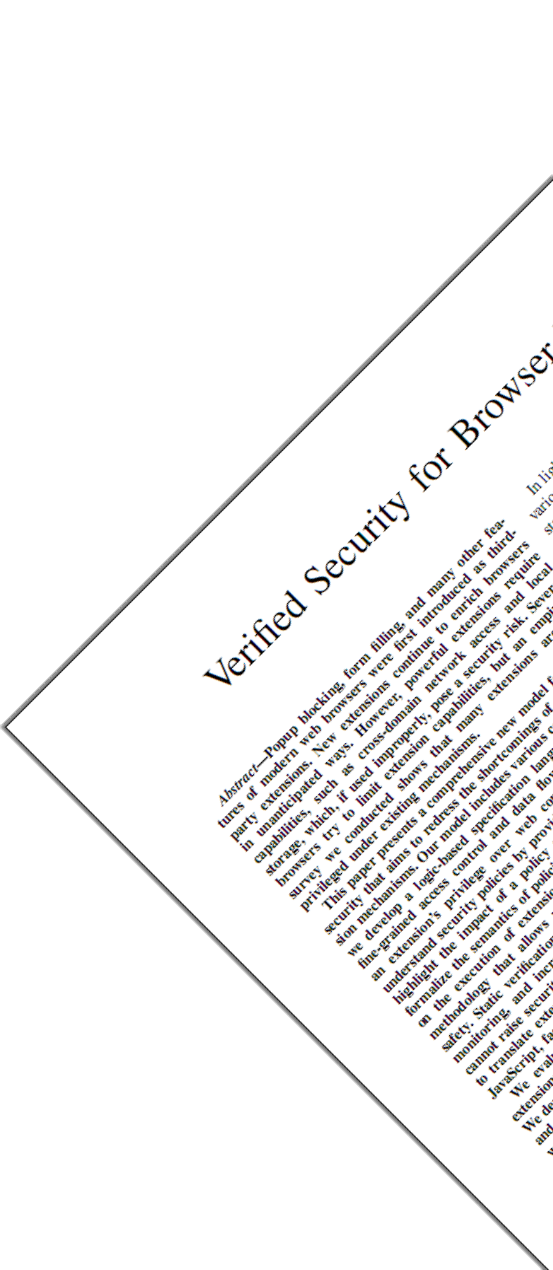 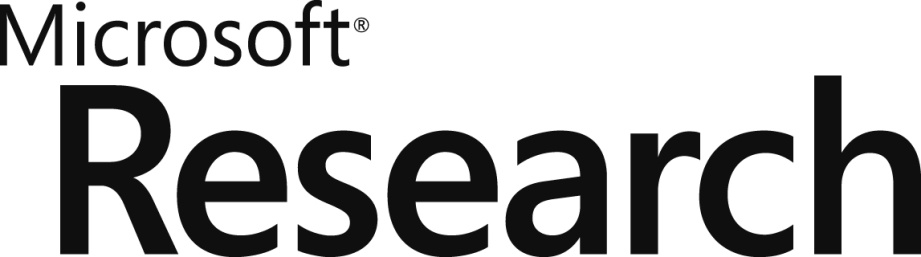 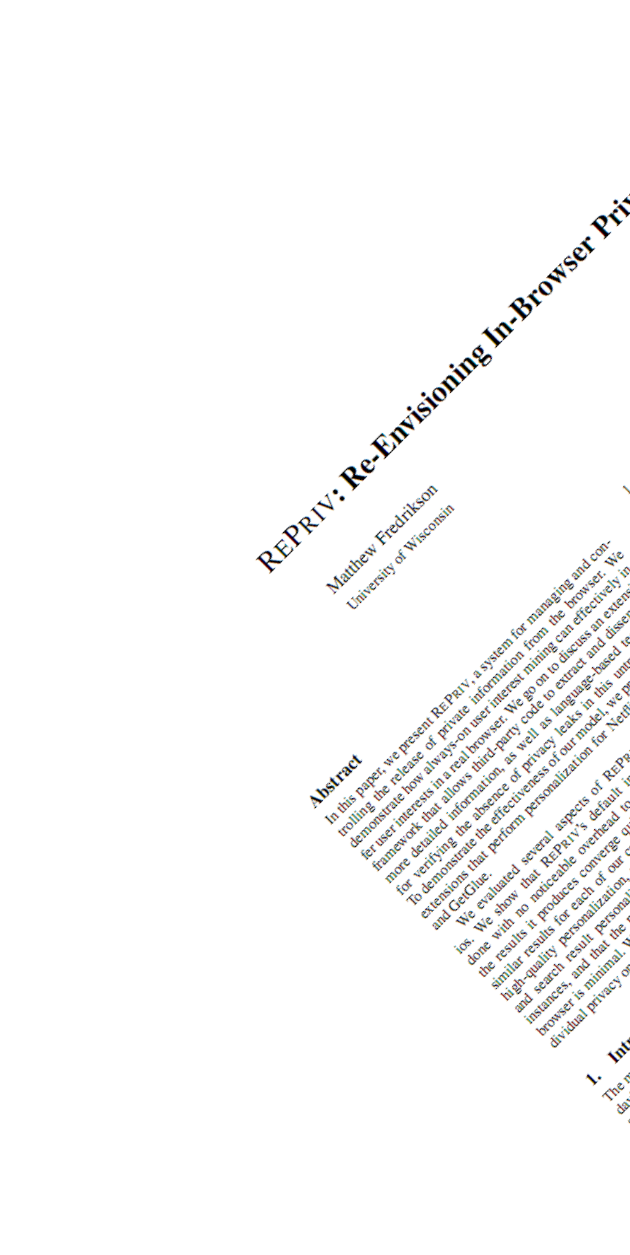 Ben Livshits
Microsoft Research
Redmond, Washington

…with help from Matt Fredrikson, Arjun Guha, Nikhil Swamy, and others
http://research.microsoft.com/~livshits/